Vocabulary
Revision
Y7 French
Term 3.2 - Week 1
Kirsten Somerville / Natalie Finlayson / Rachel Hawkes

Date updated: 29/05/20
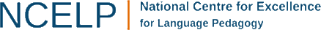 [Speaker Notes: Revising a range of vocabulary from terms 1, 2 and 3.1.]
lire
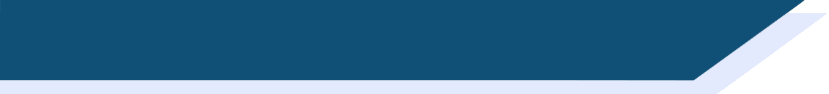 Préparer le voyage
Amir prépare un voyage en train. Il prend quatre choses.
Que fait-il avec chaque chose ? Écris le verbe.
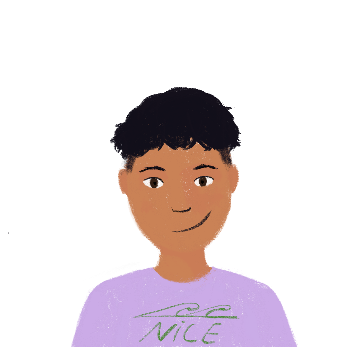 faire
Je prends …

	une radio

	un film

	mes devoirs

	des vêtements
regarder
1
écouter
porter
2
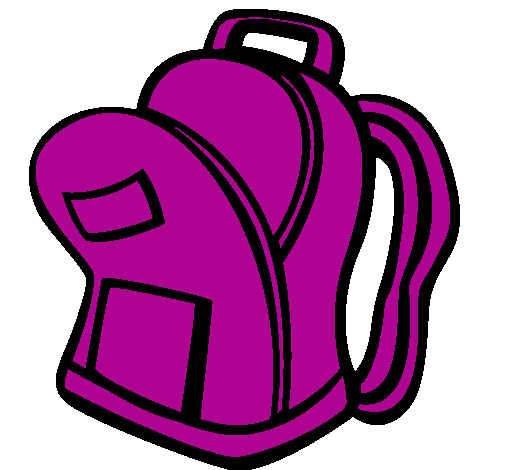 3
4
[Speaker Notes: Vocabulary: associations

This starter activity practises the semantic associations between individual vocabulary items.

Students write 1-4 and choose the verb that best goes together with each noun. The verbs ‘fly’ to the correct noun on successive clicks. Definitions can be elicited while checking answers. A possible extension would be to elicit further nouns that would go with these verbs.

The task instructions contain the cognate verbe [>5000].

Estimated timings: approx. 2-5 minutes]
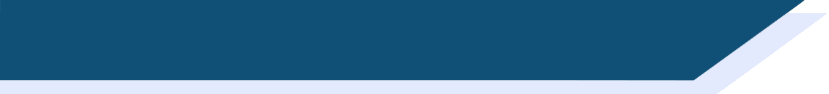 Dans le train
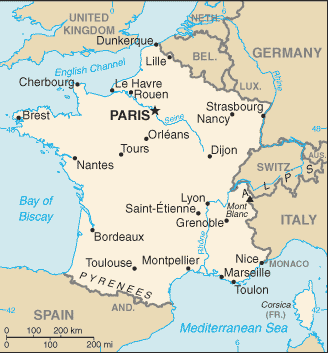 Le voyage de Nice à Paris est long.

Pour passer le temps, Amir fait un quiz.

Joue avec Amir – organise les mots !
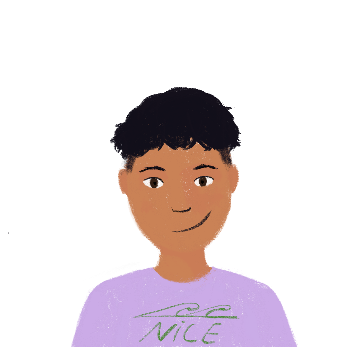 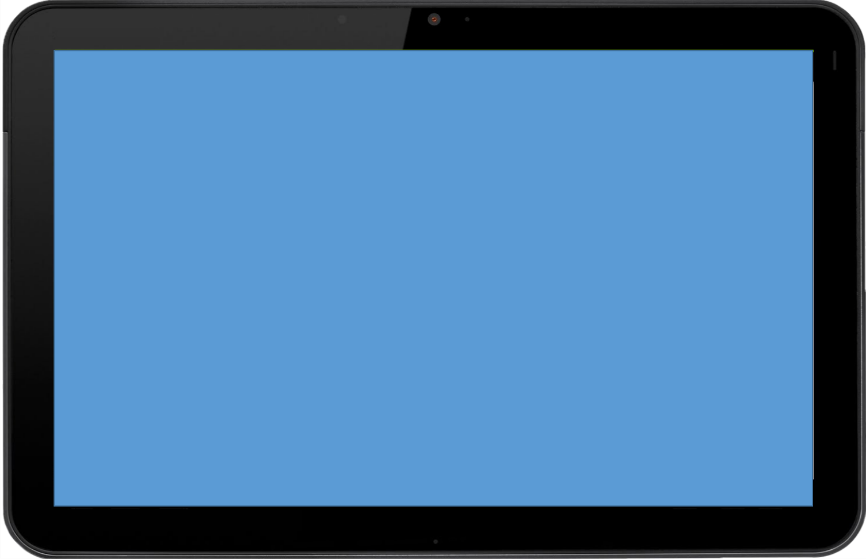 QUIZ:
Organise les mots !
[Speaker Notes: Introduction to the next vocabulary activity.

Cognates used: long [202], organiser [701], quiz [>5000]]
lire
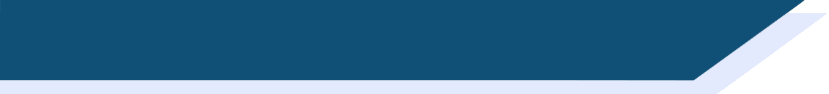 Organise les mots !
la chanteuse
méchant
apprendre
le professeur
jobs
souvent
le médecin
sympa
rarement
school activities
calme
penser
parfois
étudier
personalities
travailler
l’actrice
normalement
sage
frequencies
[Speaker Notes: Vocabulary: categories

This activity practises grouping vocabulary items within wider semantic categories.

Students work in pairs or small groups, racing to organise the words into the four categories in the quickest possible time. Click on the English category to display the four French words. Try to elicit the parts of speech that each group belongs to – nouns, verbs, adjectives and adverbs.

Estimated timings: approx. 5 minutes]
lire
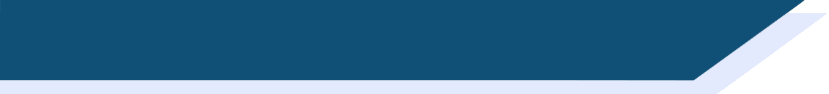 Paris, c’est comment ?
Léa aime habiter à Paris. Raphaël a des idées différentes !
Écris les mots opposés.
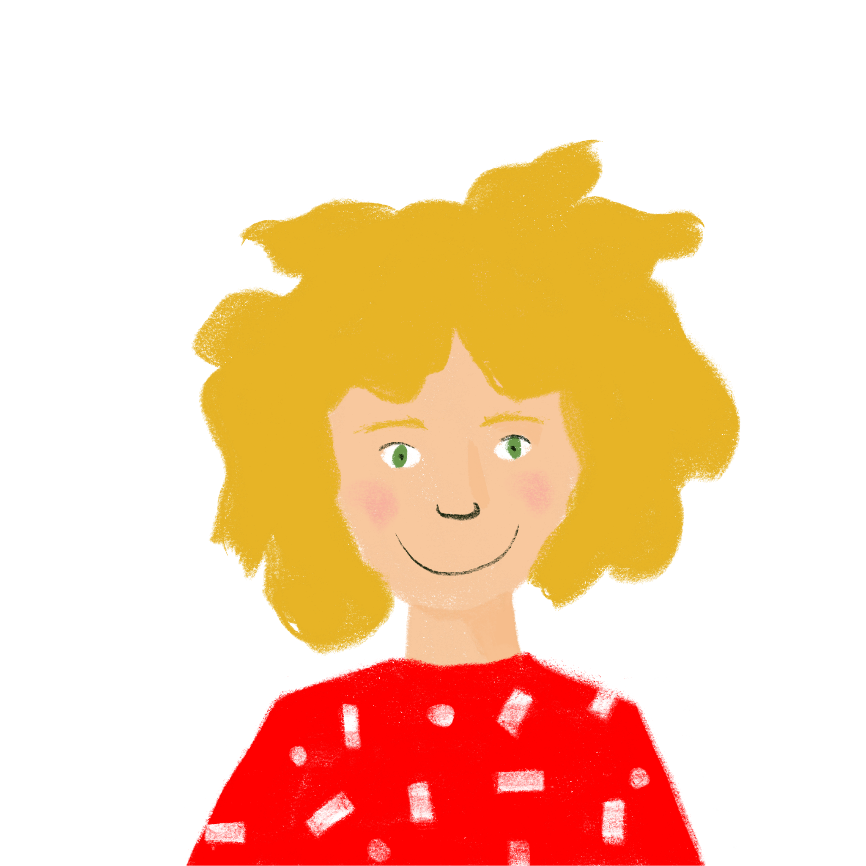 Paris, c’est grand.

	Habiter ici, c’est facile.

	Le Parisien typique est sympa.

	… C’est vrai !
1
Non, c’est _________.

Non, c’est _________.

Non, il est _________.

… C’est _________ !
2
3
4
faux
petit
méchant
difficile
[Speaker Notes: Vocabulary: opposites

This starter activity practises identifying antonyms from a selection of adjectives.

Students write 1-4 and the opposite word. The verbs ‘fly’ to the correct position on successive clicks. Definitions can be elicited while checking answers.

Cognates used: différent [350], opposé [(opposer) 585], Parisien [2549], typique [4178].

Estimated timings: approx 2 minutes]
lire
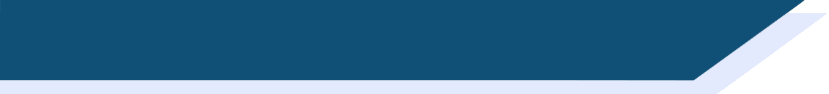 Le tour de Paris
C’est …
une grande rue
un bâtiment moderne
un beau parc
un pont important
une église intéressante
une vieille université
un café sympa
un bon cinéma
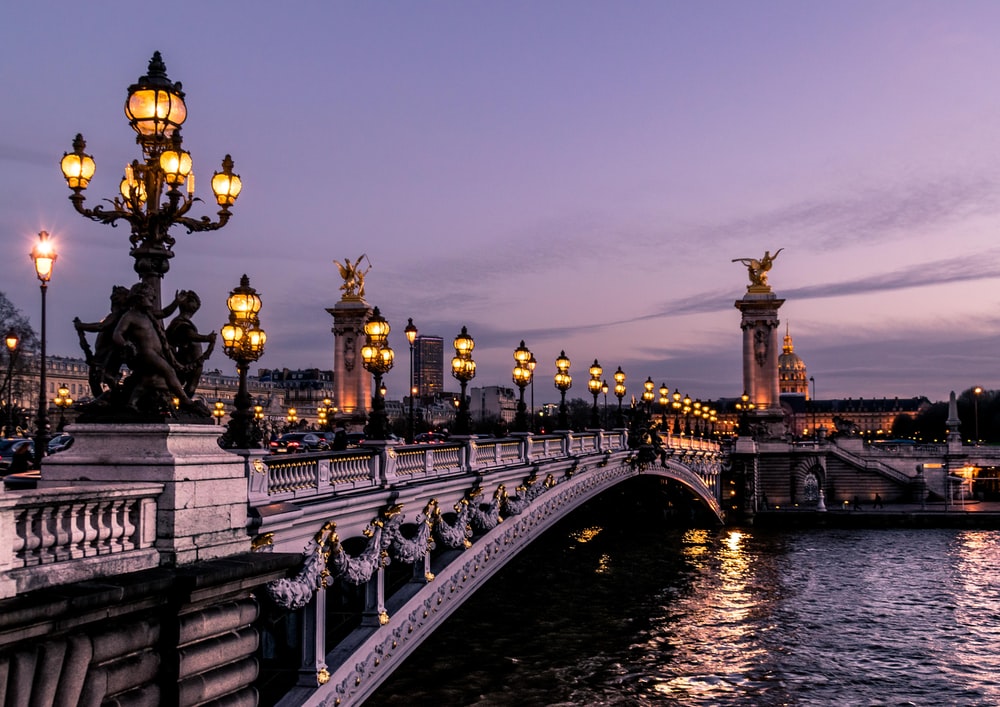 1
2
3
4
5
6
7
8
Alexandre-III
[Speaker Notes: Vocabulary: meaning

Slides 25-32 check understanding of the vocabulary from the previous activity.

Students can either say the answers or write them on mini whiteboards. Answers appear on clicks.

Estimated timings: approx. 2 minutes]
lire
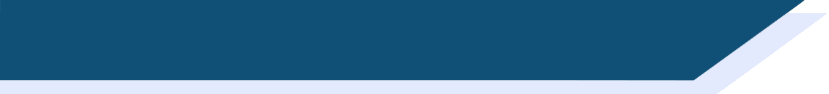 Le tour de Paris
C’est …
une grande rue
un bâtiment moderne
un beau parc
un pont important
une église intéressante
une vieille université
un café sympa
un bon cinéma
1
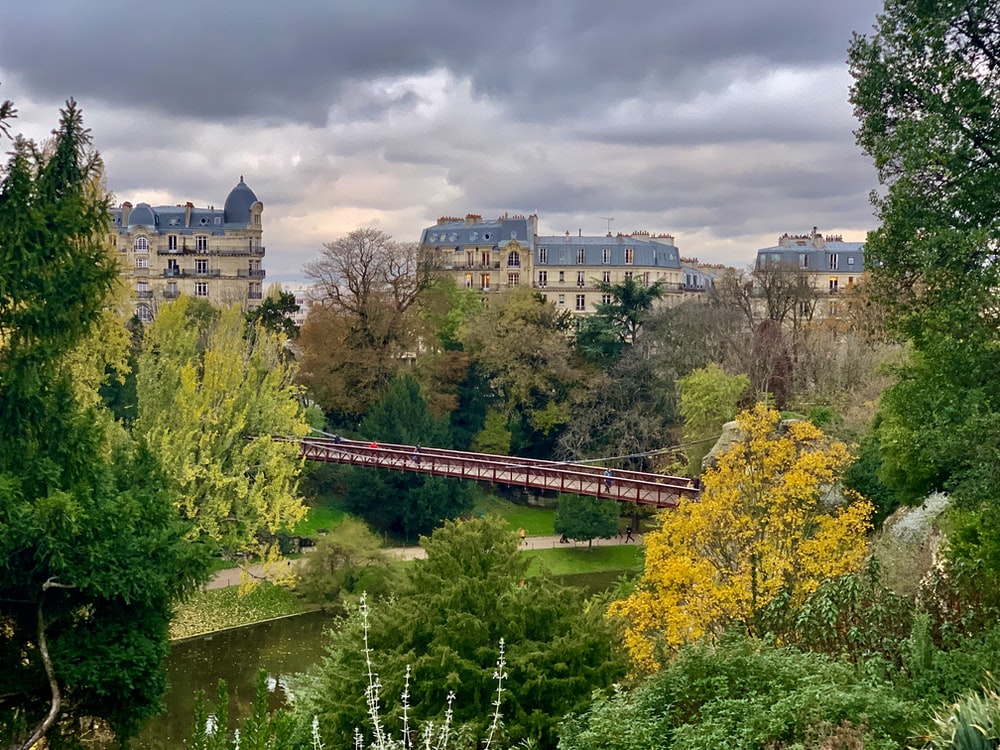 2
3
4
5
6
7
8
Buttes-Chaumont
lire
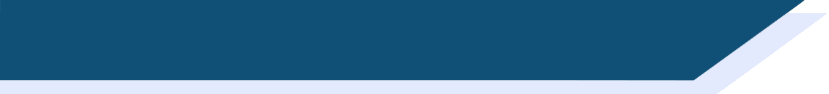 Le tour de Paris
C’est …
une grande rue
un bâtiment moderne
un beau parc
un pont important
une église intéressante
une vieille université
un café sympa
un bon cinéma
1
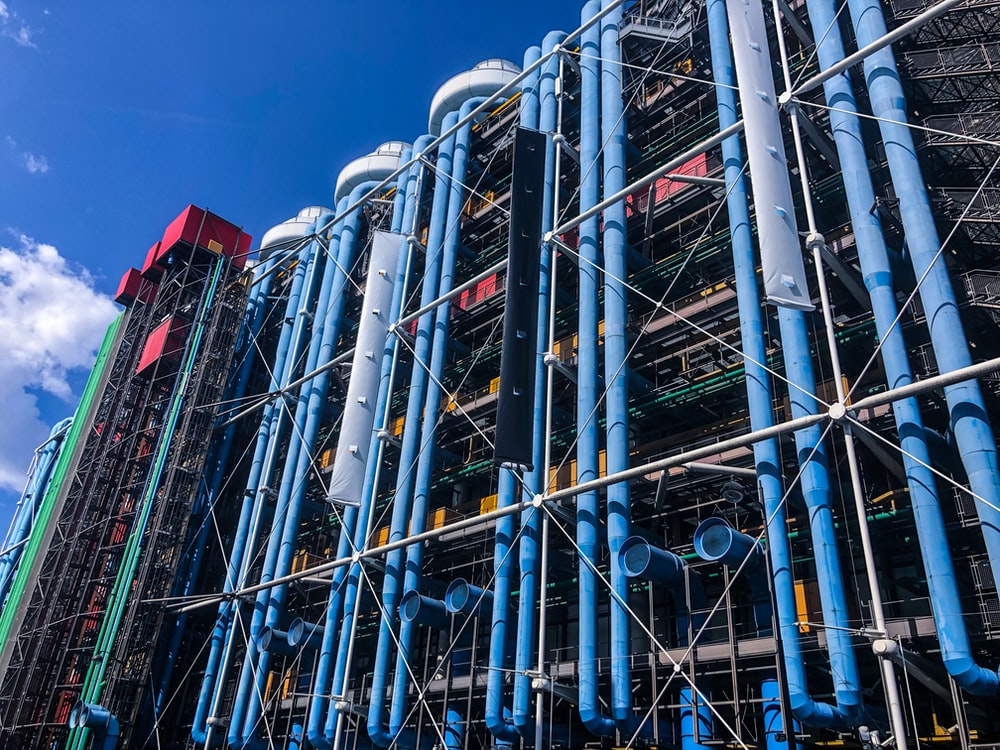 2
3
4
5
6
7
8
le Centre Pompidou
lire
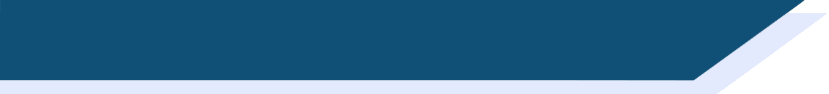 Le tour de Paris
C’est …
une grande rue
un bâtiment moderne
un beau parc
un pont important
une église intéressante
une vieille université
un café sympa
un bon cinéma
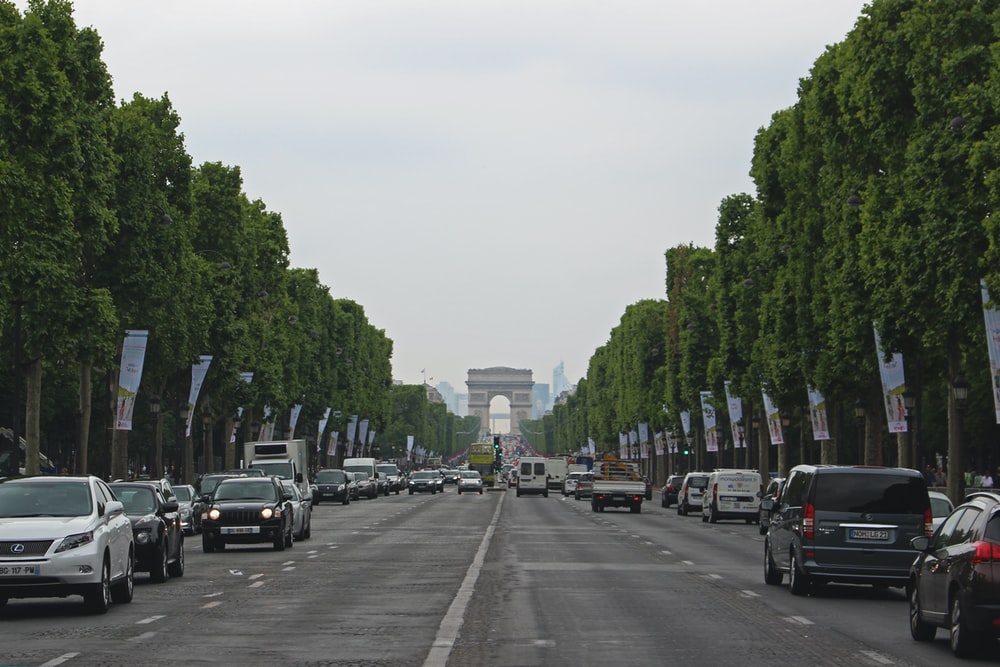 1
2
3
4
5
6
7
8
les Champs Élysées
lire
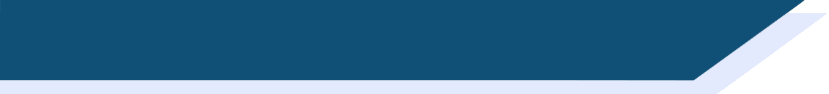 Le tour de Paris
C’est …
une grande rue
un bâtiment moderne
un beau parc
un pont important
une église intéressante
une vieille université
un café sympa
un bon cinéma
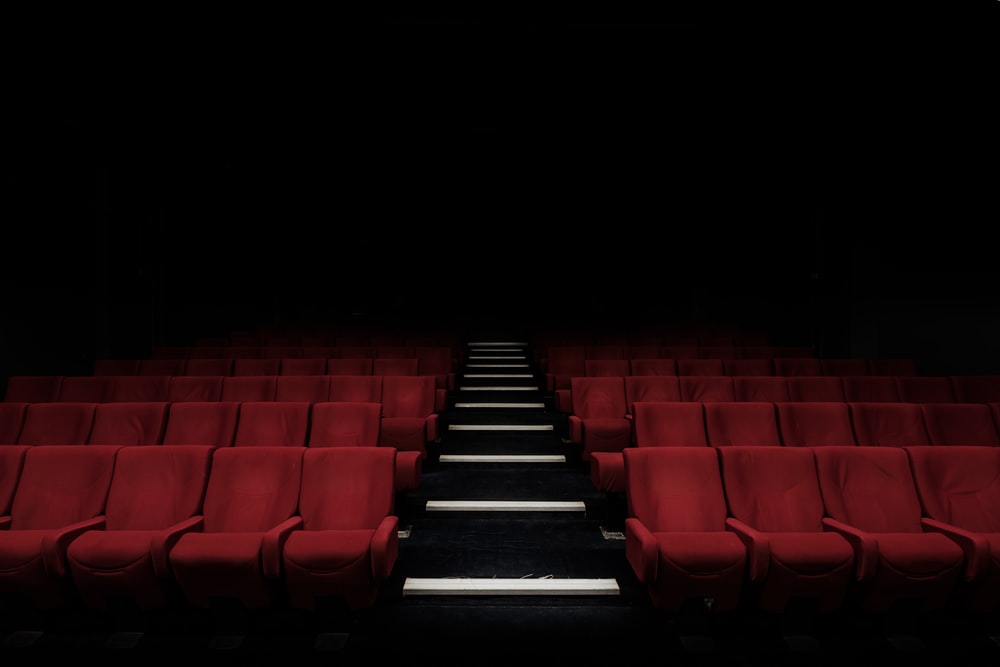 1
2
3
4
5
6
7
8
le film
lire
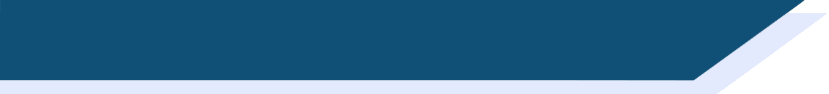 Le tour de Paris
C’est …
une grande rue
un bâtiment moderne
un beau parc
un pont important
une église intéressante
une vieille université
un café sympa
un bon cinéma
1
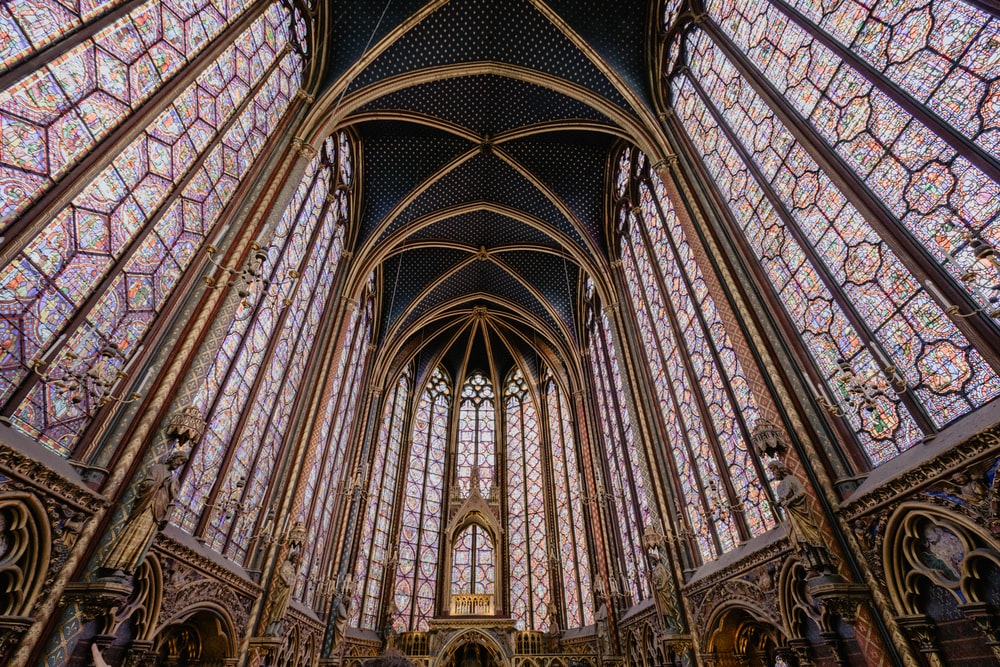 2
3
4
5
6
7
8
Sainte-Chapelle
lire
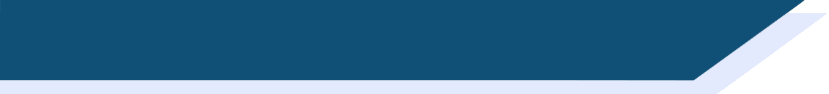 Le tour de Paris
C’est …
une grande rue
un bâtiment moderne
un beau parc
un pont important
une église intéressante
une vieille université
un café sympa
un bon cinéma
1
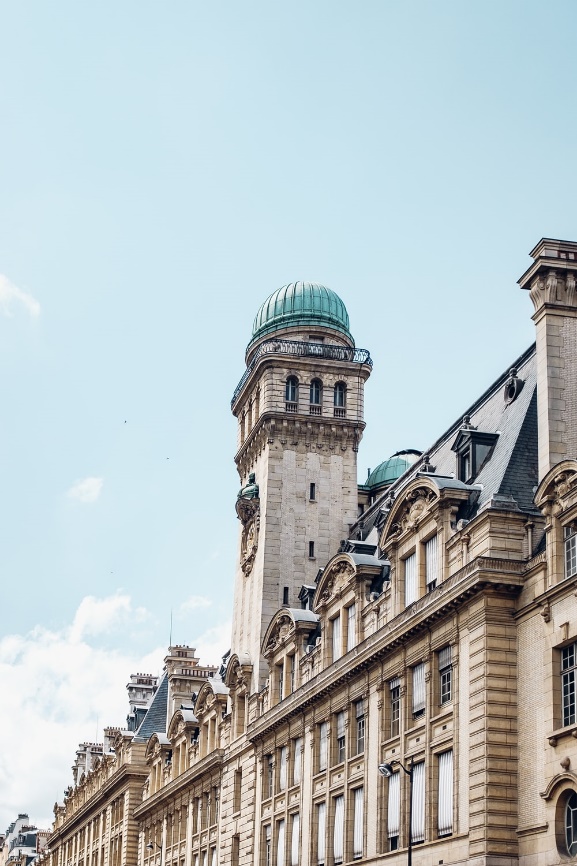 2
3
4
5
6
7
8
la Sorbonne
lire
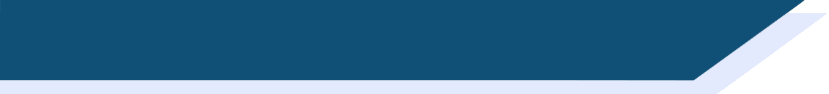 Le tour de Paris
C’est …
une grande rue
un bâtiment moderne
un beau parc
un pont important
une église intéressante
une vieille université
un café sympa
un bon cinéma
1
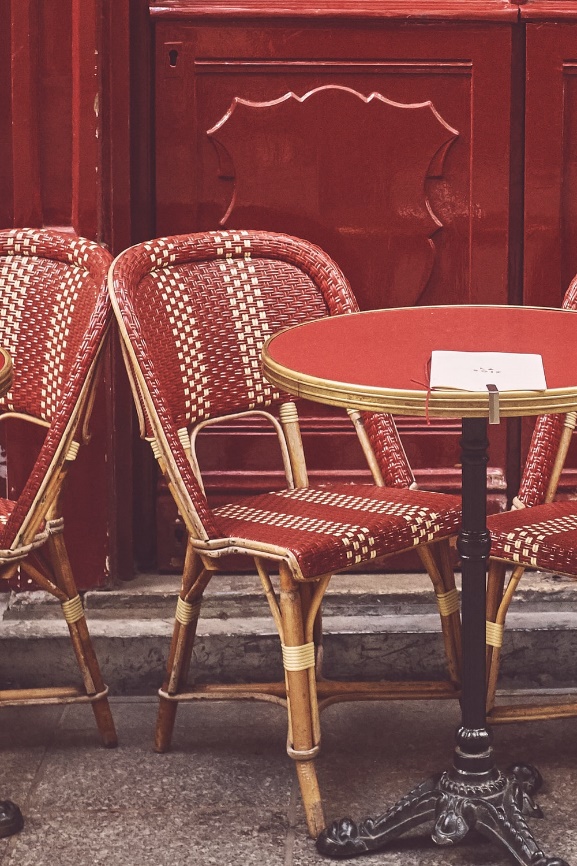 2
3
4
5
6
7
8
la terrasse